Teknik Malzemeler – Karabinalar
Karabinalar, farklı yapılarda üretilebilen, açılıp-kapanan bir kapısı olan bağlantı malzemeleridir.

Hafif, sağlam ve pratiklerdir ve birçok farklı amaç için kullanılırlar.
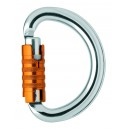 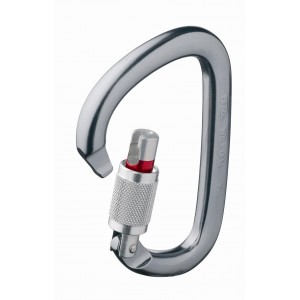 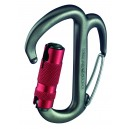 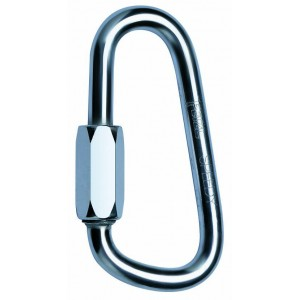 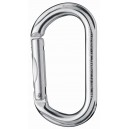 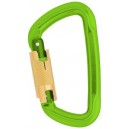 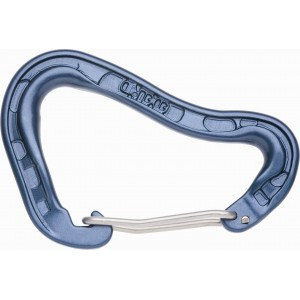 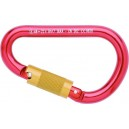 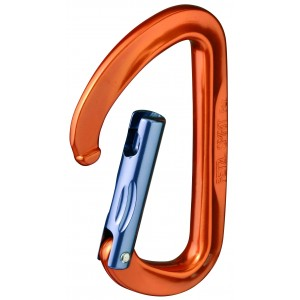 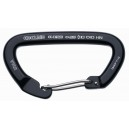 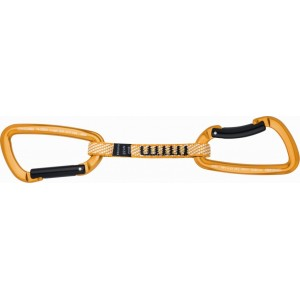 09.05.2020
1
Teknik Malzemeler – Karabinalar
Üretildikleri malzemeye göre çelik ve alaşım karabinalar olarak ikiye ayrılırlar.

Alaşım karabinalar; çelik, alüminyum ve titanyum karışımı olabilir.

Bunlar oldukça hafif ve yüksek çekerli malzemelerdir. Dağcılıkta ve tırmanışta kullanılırlar.
09.05.2020
2
Teknik Malzemeler – Karabinalar
Çelik karabinalar daha dayanıklı ancak çok ağırdırlar.

Arama-kurtarma vb. faaliyetlerde kullanılırlar.
09.05.2020
3
Teknik Malzemeler – Karabinalar
Karabinalar farklı yerlerde kullanılmak üzere farklı şekillerde tasarlanmıştır.
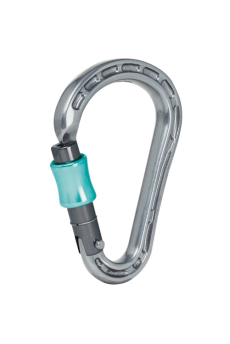 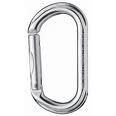 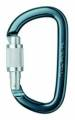 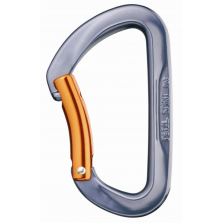 Oval
D
Asimetrik D
HMS
09.05.2020
4
Teknik Malzemeler – Karabinalar
İki adet kilitsiz (free) karabinanın bir perlon bant ile birleşmesinden oluşmuştur. Bir ucu bolta takılırken bir ucuna da ip geçirilir.
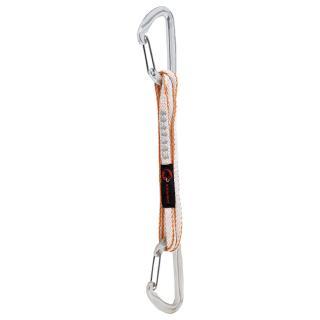 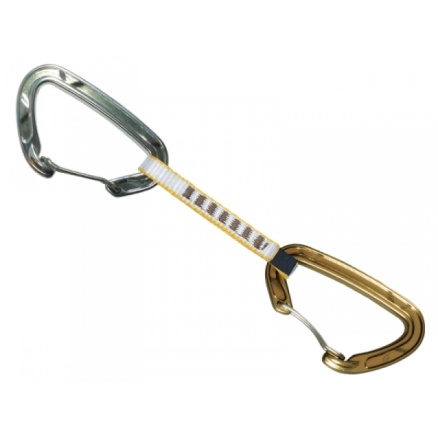 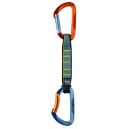 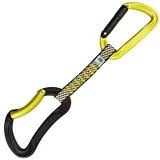 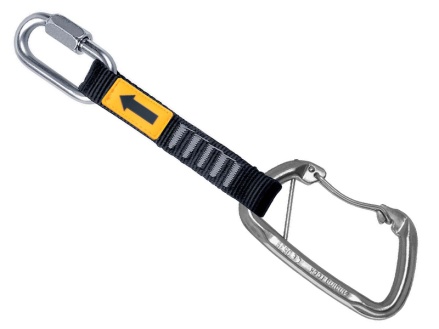 09.05.2020
5
Teknik Malzemeler – Karabinalar
Kapılarının yapısına göre de birbirlerinden ayrılırlar.

Kilitli kapılar, kilit olması güvenliği artırır, ancak kullanması çok pratik değildir. Farklı yapıda kilitler vardır.
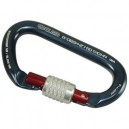 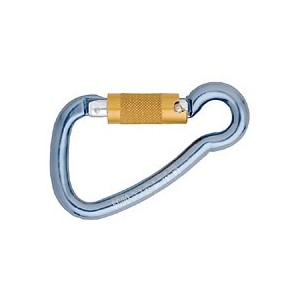 09.05.2020
6
Teknik Malzemeler – Karabinalar
Tel kapılılar, en az diğerleri kadar sağlamdırlar ve donma problemi de yaşamazlar.

Eğik kapılılar, ip geçirmek daha kolaydır ancak doğru kullanılmadığında ipin içinden çıkma riski biraz daha fazladır.
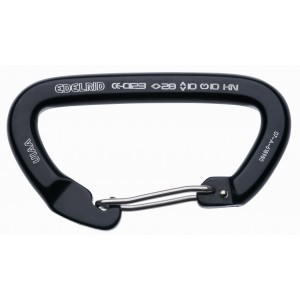 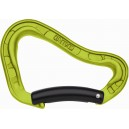 09.05.2020
7
Teknik Malzemeler – Karabinalar - Bakımı
Bir karabina 1.5-2 m’den sert zemine düşerse onu bir daha kullanmayın.

Tozdan, topraktan, asitli sudan ve deniz suyundan uzak tutun.

Kilidini çok sıkarak zorlamayın.
09.05.2020
8
Teknik Malzemeler – Karabinalar - Bakımı
Zaman zaman kilitleri yağlayın.

Gerektiğinde ılık suda deterjan kullanmadan yıkayın.

Zarar görmüş karabinaları ve tanımadığınız karabinaları kullanmayın.
09.05.2020
9
Teknik Malzemeler – Perlon
Emniyet noktalarına sabitlenmek, onları birleştirmekten mat bağlamaya kadar birçok işe yarayan oldukça yararlı bir malzemedir.

Aynı zamanda lider tırmanış sırasında uzatma olarak da kullanılır.

Dikişli perlonlar, tüp perlonlar ekspres perlonları vardır.
09.05.2020
10
Teknik Malzemeler – Perlon
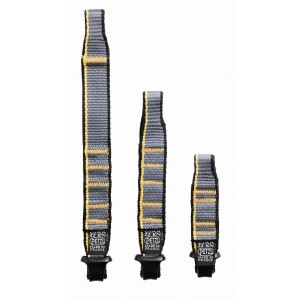 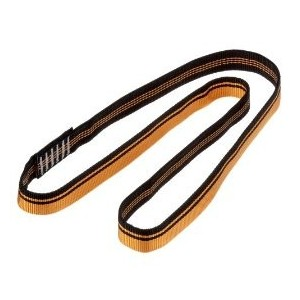 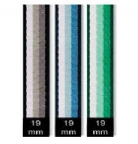 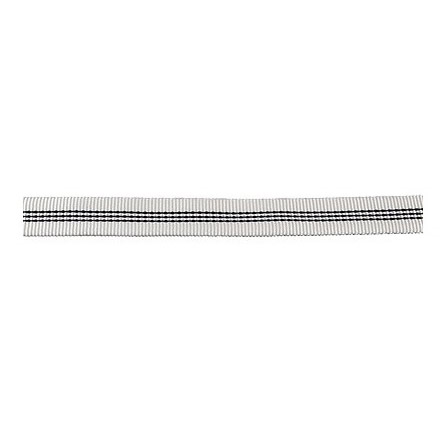 09.05.2020
11
Teknik Malzemeler – Perlon - Bakımı
Dikişli perlon kullanılıyorsa dikişleri kontrol edilmelidir.

Gerektiğinde ılık suyla yıkanabilir. Ancak asit içeren sıvılardan korunmalıdır.

Toz ve kumdan uzak tutulmalıdır.

Yalnızca ‘‘perlon düğümü’’  ile kullanılmalıdır.
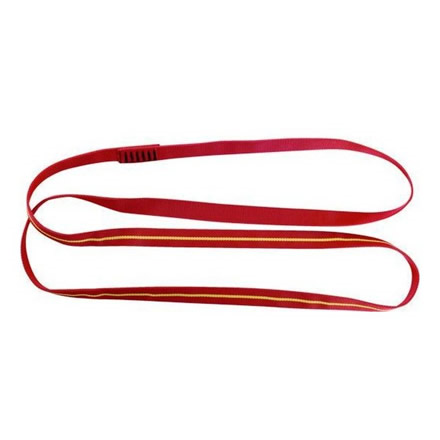 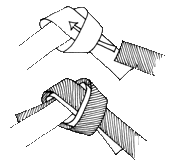 09.05.2020
12
Teknik Malzemeler – Fener
Doğaya çıkarken asla unutulmaması gereken bir malzemedir.

Günübirlik gündüz yürüyüşlerinde bile unutulmamalıdır.

Kolay kullanım için kafa fenerlerini tercih edilmelidir.
09.05.2020
13
Teknik Malzemeler – Fener
Suya dayanıklı fenerleri tercih edin ve yanınızda mutlaka yedek pil ile tamir seti bulundurun.
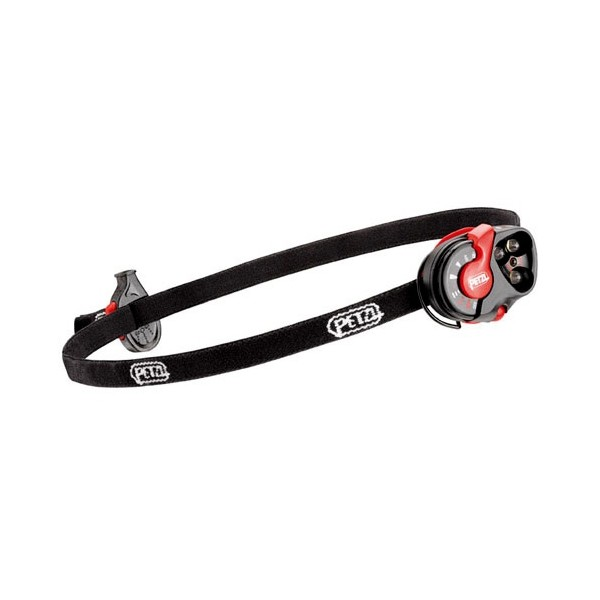 09.05.2020
14
Teknik Malzemeler – Düdük
Herhangi bir tehlike anında işaret vermek için kullanılır.

Basit yapısına rağmen hayat kurtarabilir.

Düdük sesi bağırmaktan hem daha kolay hem de daha etkilidir.
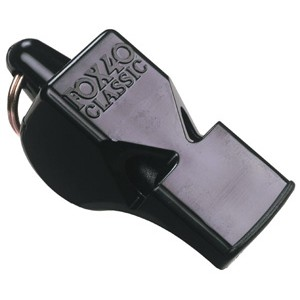 09.05.2020
15
Teknik Malzemeler – Düdük
Üç kısa, üç uzun, üç kısa düdük sesi uluslar arası yardım işaretidir.

Üç kısa ses ise mesajın anlaşıldığını belirtir.
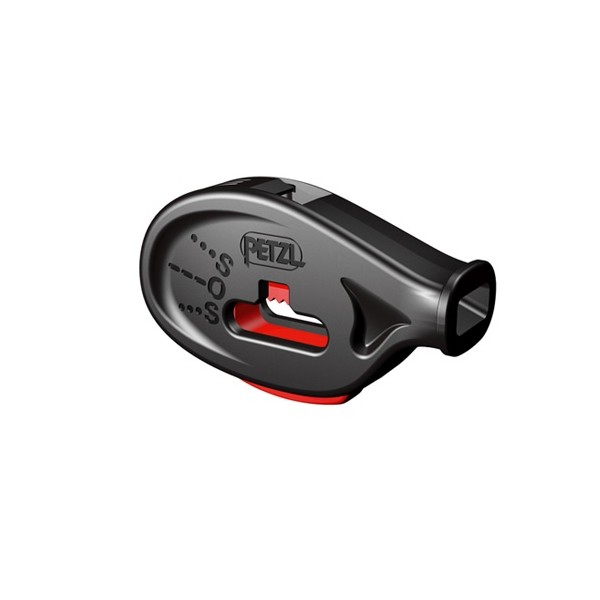 09.05.2020
16
Teknik Malzemeler – Emniyet kemeri
Kemer (koşum) her türlü faaliyette ip sistemine girmemizi sağlayan ara malzemelerdir.

Tüm vücudu saran kemerler daha güvenlidirler. UIAA tarafından önerilen modeller bunlardır. Ancak sporcular tarafından tercih edilmezler. Çünkü hareket sınırlılığı sağlar.
09.05.2020
17
Teknik Malzemeler – Emniyet kemeri
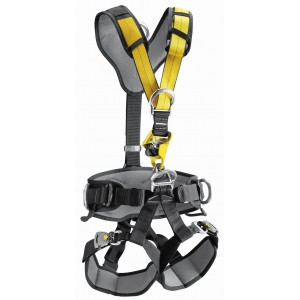 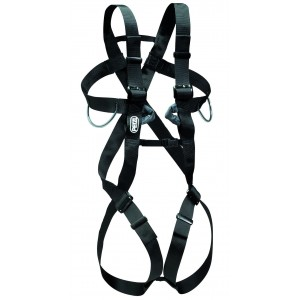 09.05.2020
18
Teknik Malzemeler – Emniyet kemeri
Bel kemerleri dağcılık ve tırmanışta tercih edilen modellerdir. Birçok farklı yapıda dizayn edilirler.
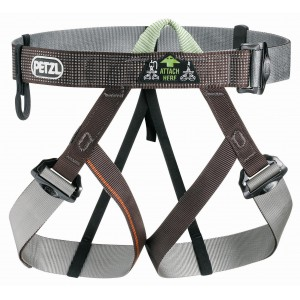 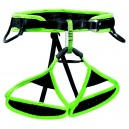 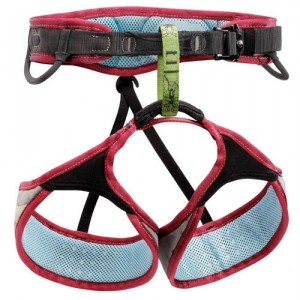 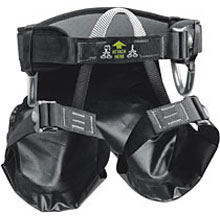 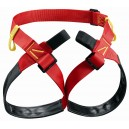 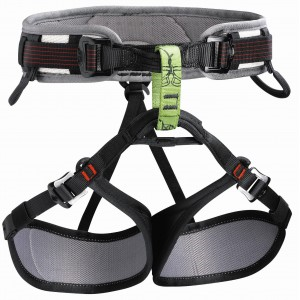 09.05.2020
19
Teknik Malzemeler – Emniyet kemeri
Göğüs kemerleri ihtiyaç duyulduğunda bel kemeri ile bağlanarak beraber kullanılırlar.

Tek başlarına kullanılamazlar.
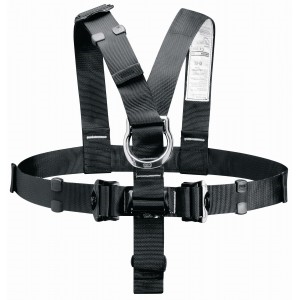 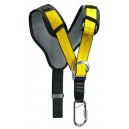 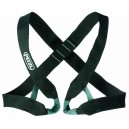 09.05.2020
20
Teknik Malzemeler – Emniyet kemeri - Seçimi
Hafiflik önemlidir.

Kullanım amacımıza uygun olmalıdır (iş güvenliği, dağcılık, spor tırmanış vb.).

Sağlam olmalıdır.
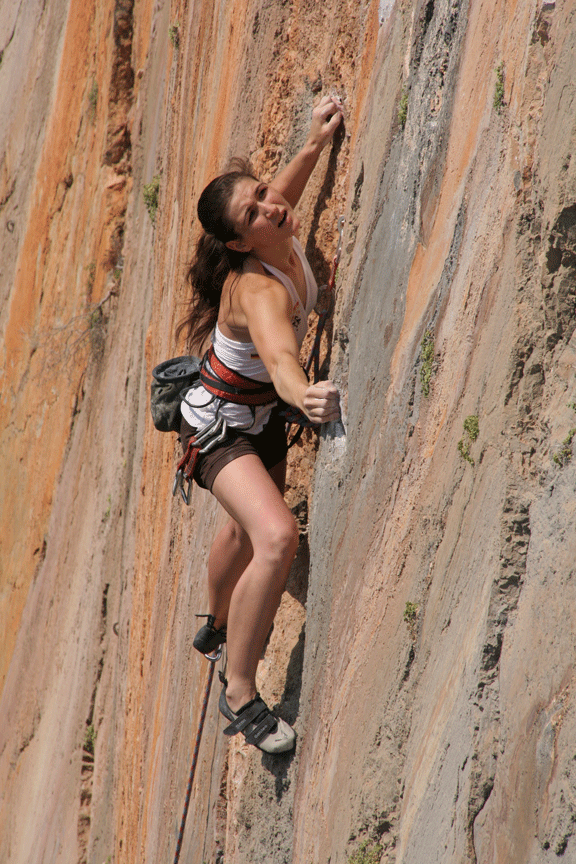 09.05.2020
21
Teknik Malzemeler – Emniyet kemeri - Seçimi
Kemerdeki ayrıntılara dikkat edilmelidir (bağlamaları, malzeme askıları vb.).

Vücuda tam oturmalıdır.
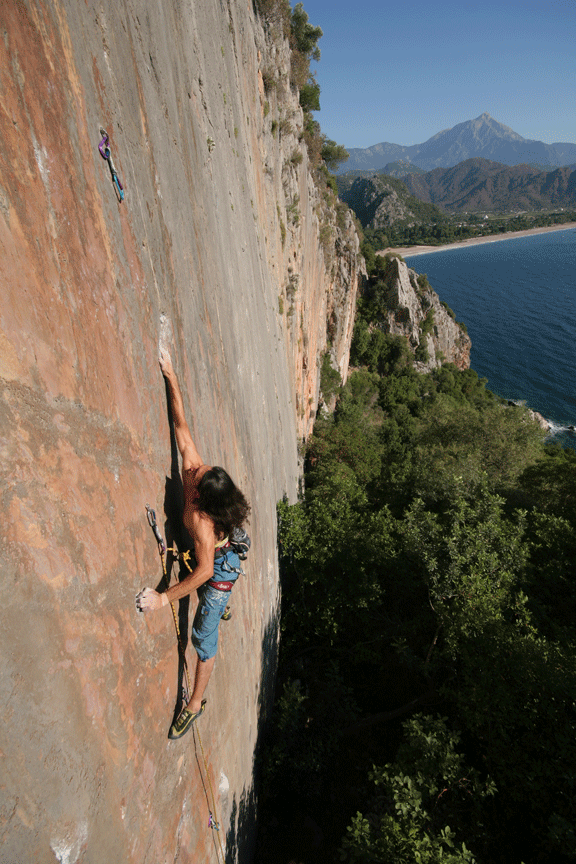 09.05.2020
22
Teknik Malzemeler – Emniyet kemeri - Seçimi
Kalabalık gruplar için veya dağcılık faaliyetlerinde kullanmak için kemer alınırken hem bel hem de bacak kolonlarının ayarlanabilir olmasına dikkat edilmelidir.

Bireysel bir spor tırmanış kemeri ise tek beden alınabilir.
09.05.2020
23
Teknik Malzemeler – Emniyet kemeri - Bakımı
Güneş ışığından, deniz suyundan, tozdan, kirden, çamurdan koruyun.

Kimyasallardan uzak tutun.

Kuru ve serin yerlerde saklayın.

Dikişlerini kontrol edin.
09.05.2020
24
Teknik Malzemeler – Emniyet kemeri - Bakımı
Gerektiğinde soğuk su ile yıkayın.

Kullanma talimatına uygun davranın (raf ömrü, suya dayanıklılığı vb.).
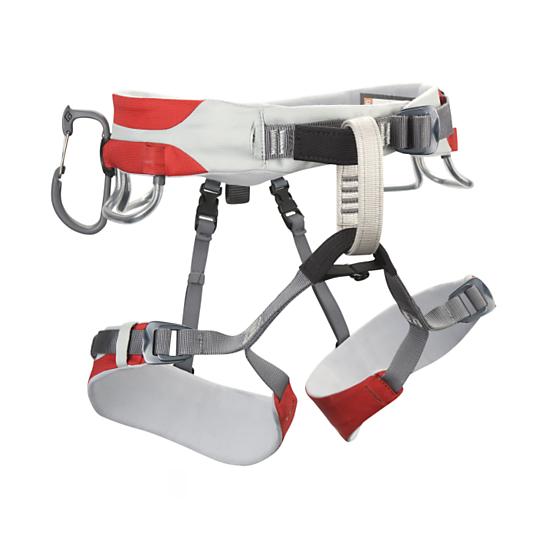 09.05.2020
25
Teknik Malzemeler – Krampon
Krampon sert karda ve buzda dengenizi kaybetmeden yürümenizi sağlar.

Ayakkabıların ölçülerine göre ayarlanabilmektedir.
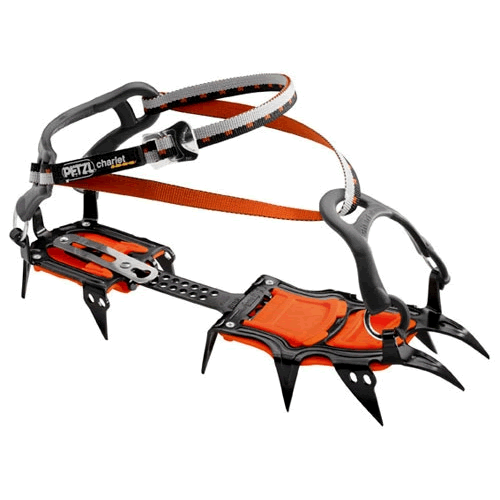 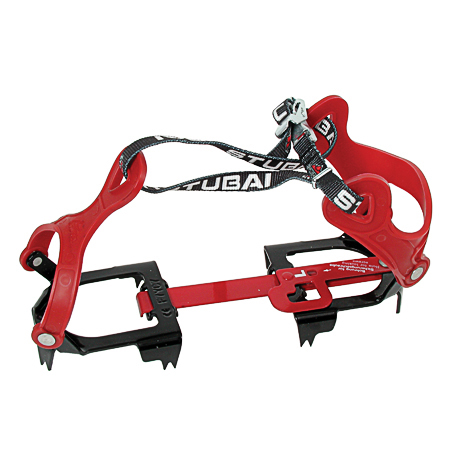 09.05.2020
26
Teknik Malzemeler – Krampon
Klasik (bağlamalı) krampon; hem sert tabanlı hem de yumuşak tabanlı ayakkabılarla kullanılabilir.
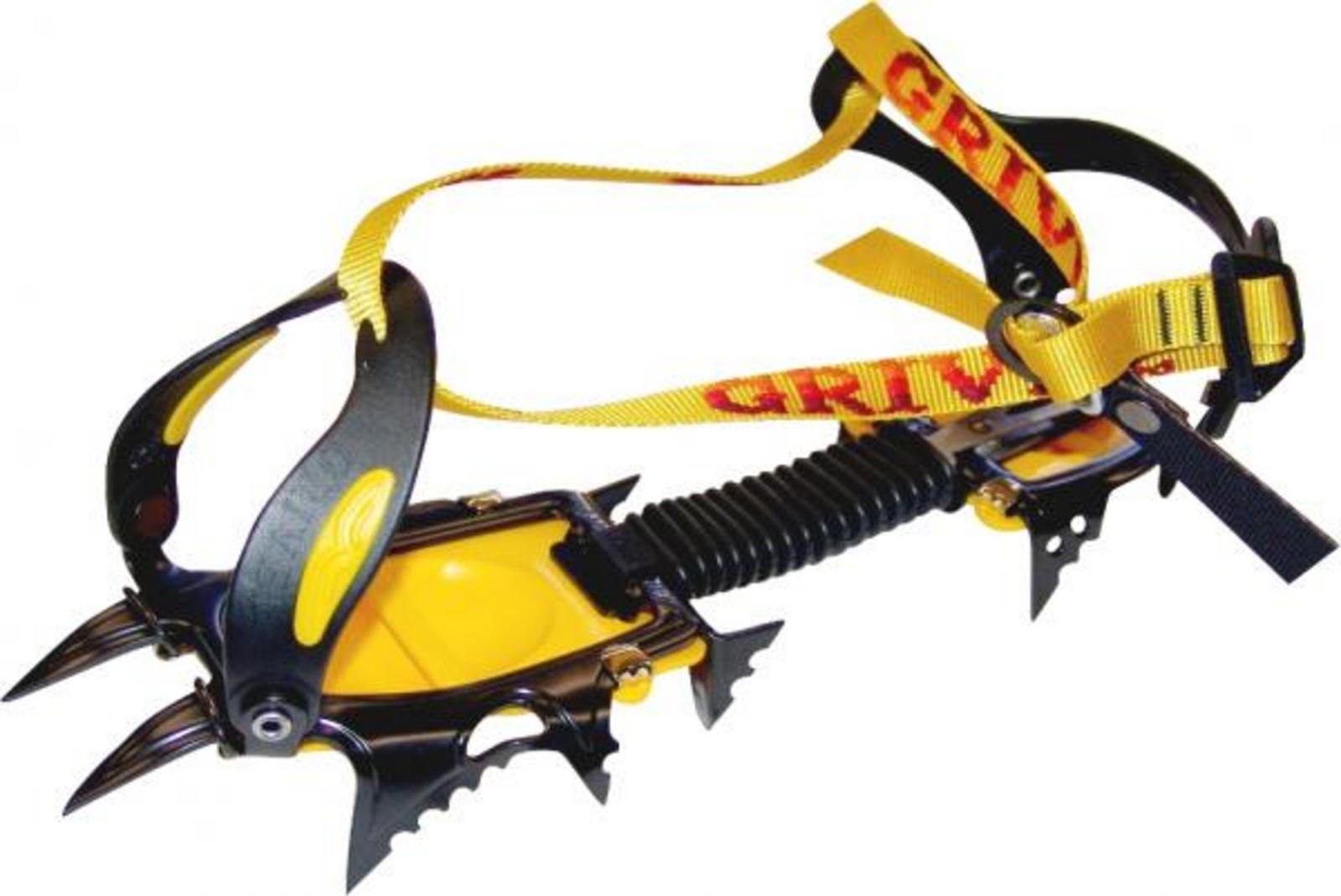 09.05.2020
27
Teknik Malzemeler – Krampon
Yarı otomatik krampon; topuk kısmı otomatik, burun kısmı ise bağlamalıdır. Sert tabanlı ayakkabılar ile kullanılırlar.
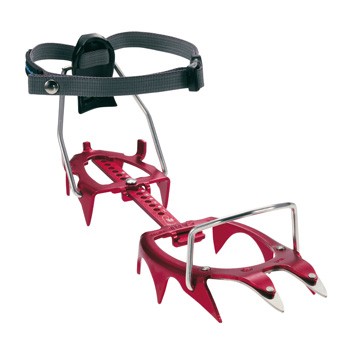 09.05.2020
28
Teknik Malzemeler – Krampon
Tam otomatik krampon; hem burun kısmı hem de topuk kısmı otomatiktir. Sert tabanlı ayakkabılar ile kullanılırlar.
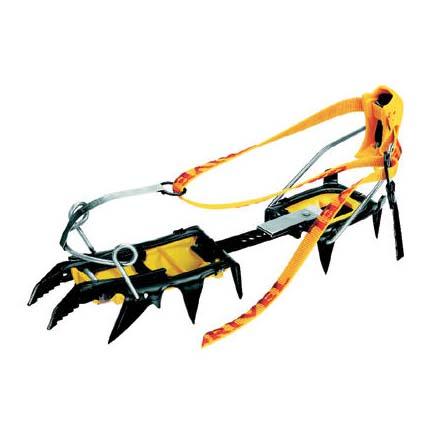 09.05.2020
29
Teknik Malzemeler – Krampon - Bakımı
Her faaliyet öncesi kramponların uçlarını ve bağlamalarını kontrol edin.

Uçlarını sivri tutun.

Kendi kılıflarında taşıyın.

Tamir için yedek parça taşıyın.
09.05.2020
30
Teknik Malzemeler – Emniyet aletleri
Tırmanış ipini belli bir oranda bükerek veya sıkıştırarak ipteki sürtünmeyi artırır ve inişi, düşüşü kontrol edilebilir hale getirir.
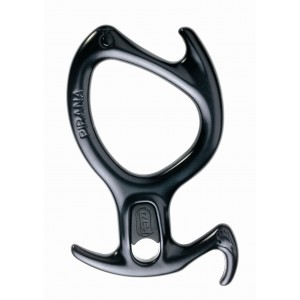 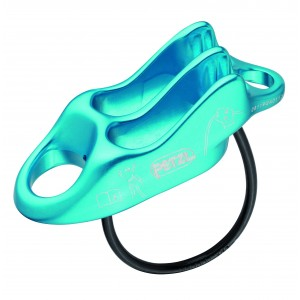 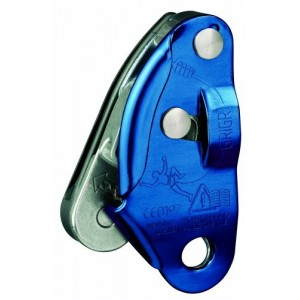 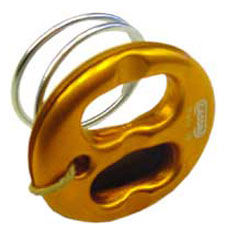 09.05.2020
31
Teknik Malzemeler – Emniyet aletleri
Bazıları otomatik yapıda iken bazıları ise sadece emniyetçi kontrollüdür.

Boltlu rotalarda otomatik kilitleyiciler, alpin tırmanışlarda ise manuel olanlar daha güvenlidir.
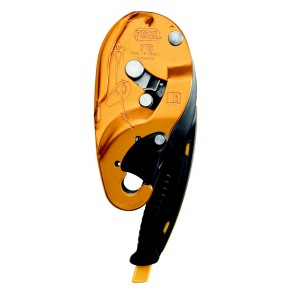 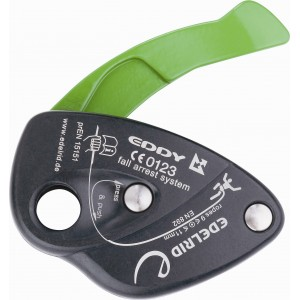 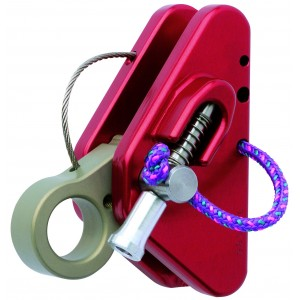 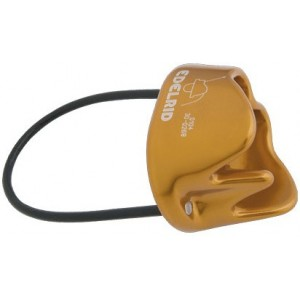 09.05.2020
32
Teknik Malzemeler – Emniyet aletleri - Bakımı
1.5-2 m’den sert zemine düşerse onu bir daha kullanmayın.

Tozdan, topraktan, asitli sudan ve deniz suyundan uzak tutun.

Otomatik araçlarda zaman zaman mekanizmayı yağlayın.
09.05.2020
33
Teknik Malzemeler – Emniyet aletleri - Bakımı
Gerektiğinde ılık suda deterjan kullanmadan yıkayın.

Zarar görmüş araçları kullanmayın.

Bazı düğümler bu aletlere alternatif olarak kullanılabilmektedir.
09.05.2020
34
Teknik Malzemeler – Kask
Doğa sporlarında vazgeçilmez bir güvenlik malzemesidir.

Dış kaplamaları plastiktir. İçleri perlon banttan veya köpük malzemeden olabilmektedir.
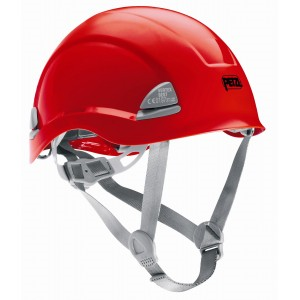 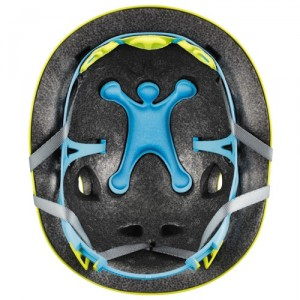 09.05.2020
35
Teknik Malzemeler – Kask – Seçimi
Hafif olmasına dikkat edin.

Yaptığınız işe uygun olmasına dikkat edin.

Kafanıza oturmasına dikkate din.

Ayarlanabilir olmasına dikkat edin.
09.05.2020
36
Teknik Malzemeler – Kask – Seçimi
Alın feneri takma yerlerinin olmasına dikkat edin.
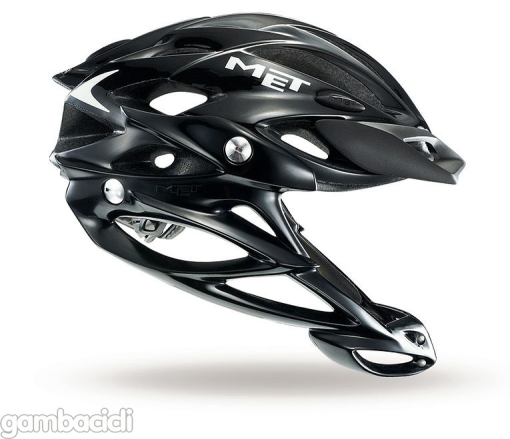 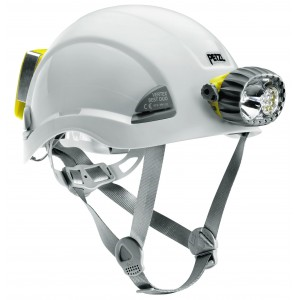 09.05.2020
37
Teknik Malzemeler – Kask – Bakımı
Kaskınız çok büyük bir darbe almışsa,

5 yıldan uzun süre aşırı şekilde güneş ışığına maruz kalmışsa ve

üzerinde çatlak, delik gibi hasarlar varsa onu bir daha asla kullanmayın.
09.05.2020
38
Teknik Malzemeler – Baton
Baton kullanımı her türlü hava koşulunda daha dengeli olmamızı sağlar,

Bazı araştırmalara göre yükü % 20 oranında, bazılarına göre ise her adımda 5-8 kg bacaklardan alarak kollarımıza aktarır.

Sakatlanma riskini azaltır.
09.05.2020
39
Teknik Malzemeler – Baton
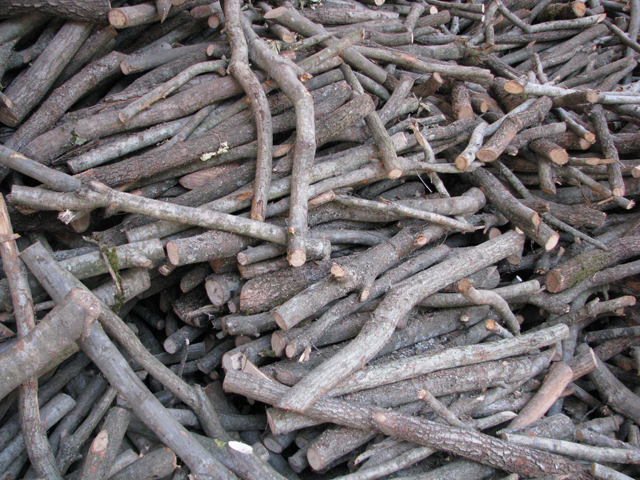 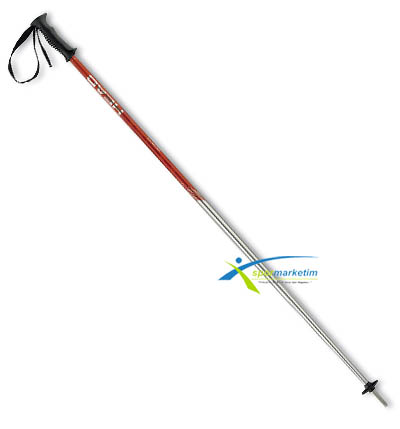 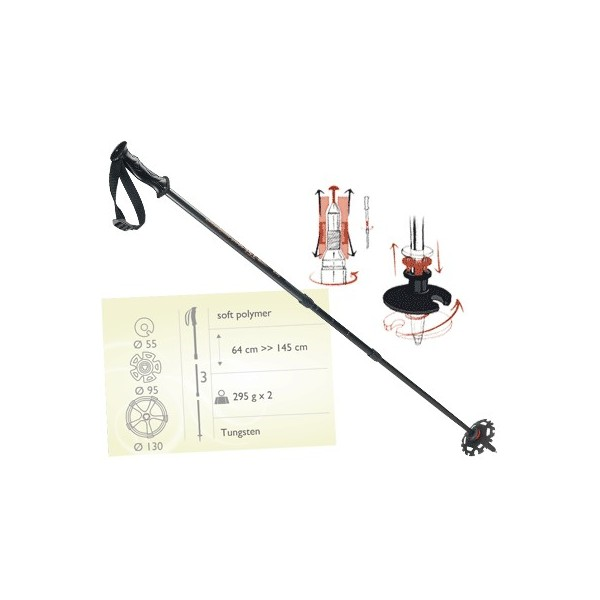 09.05.2020
40
Teknik Malzemeler – Baton
Birçok farklı yapıda baton üretilmiştir. İki parça teleskopik modelleri en kullanışlı olanlarıdır.

Bunları hem taşıması kolaydır hem de bu modeller daha güvenilirdir ve bazen çığ sondası olarak da kullanılabilir.
09.05.2020
41
Teknik Malzemeler – Baton
Batonlar hafif, sağlam ve ayarlanabilir olmalıdır.

Elden düşürmemek için tutma perlonları olmalıdır.
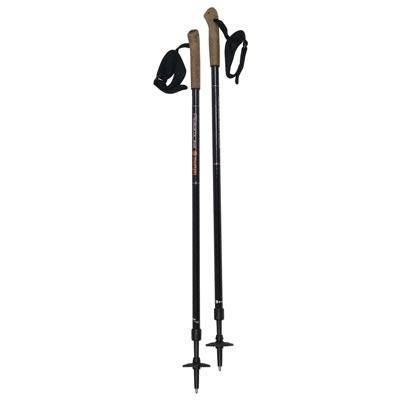 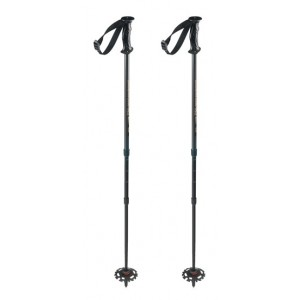 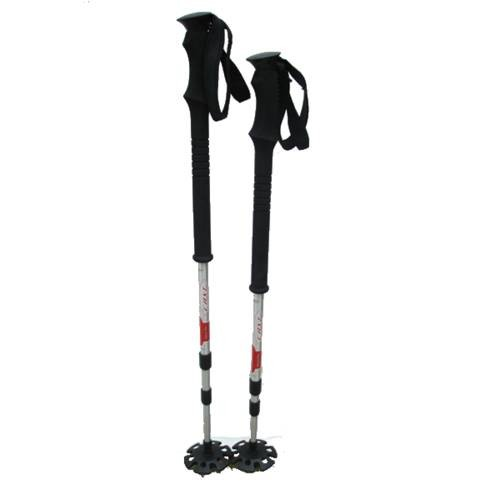 09.05.2020
42
Teknik Malzemeler – Baton
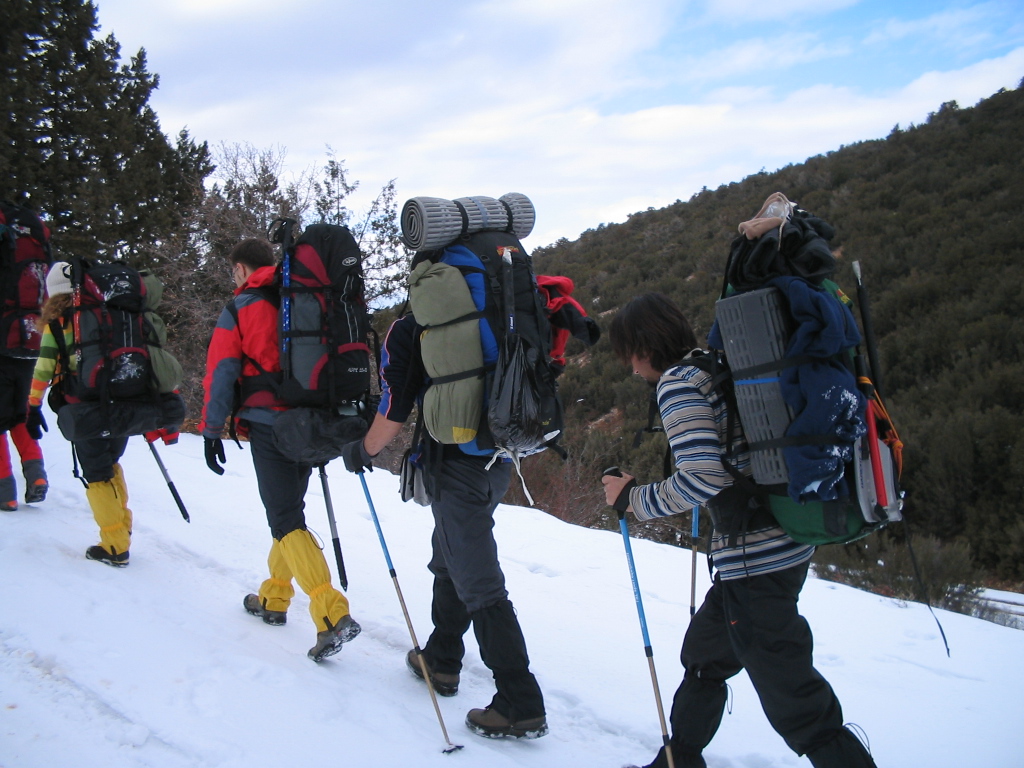 09.05.2020
43
Teknik Malzemeler – Baton
Baton kullanılırken kollar dirseklerden 90 derece bükülü olmalıdır.

Bu açı eğim çıkarken de inerken de korunmalıdır.

                 KAYNAK:Doç.Dr.Öğret.üyesi Dicle ARAS
09.05.2020
44